МЕДИЦИНСКИ УНИВЕРСИТЕТ – ПЛЕВЕН
	ФАКУЛТЕТ „ОБЩЕСТВЕНО ЗДРАВЕ“
     ЦЕНТЪР ЗА ДИСТАНЦИОННО ОБУЧЕНИЕ
ЛЕКЦИЯ №7
Доц. д-р Стела Георгиева, дм
Катедра „Общественоздравни науки“
В изложението е показан планът, който студентите трябва да следват при изготвянето на здравно-промотивна програма, което е заложено като курсова работа по учебната дисциплина и е показана примерна здравнопромотивна програма.
Примерни теми за здравнопромотивна програма са дадени в разделите „Учебна програма“ и „Конспект“.
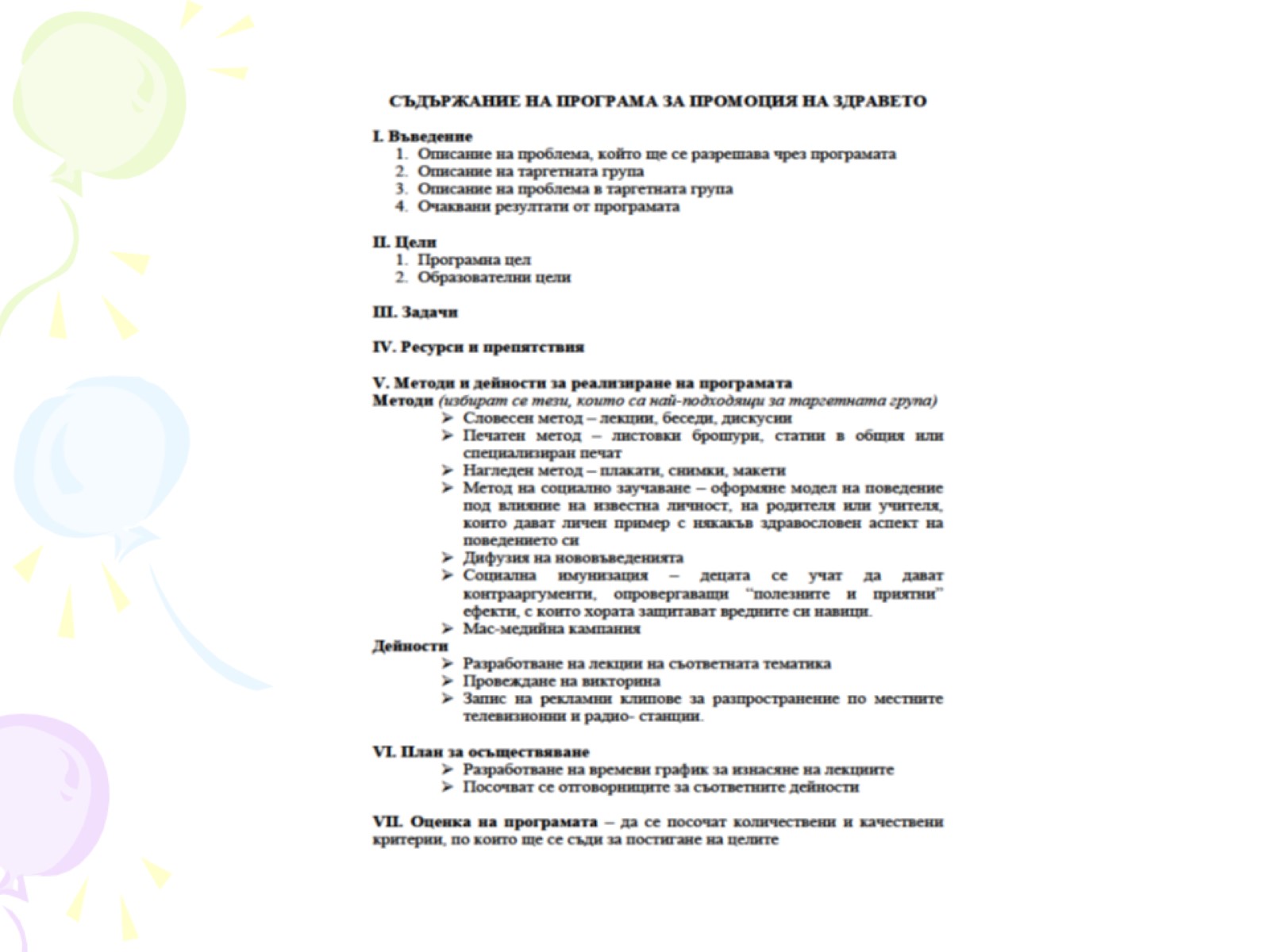 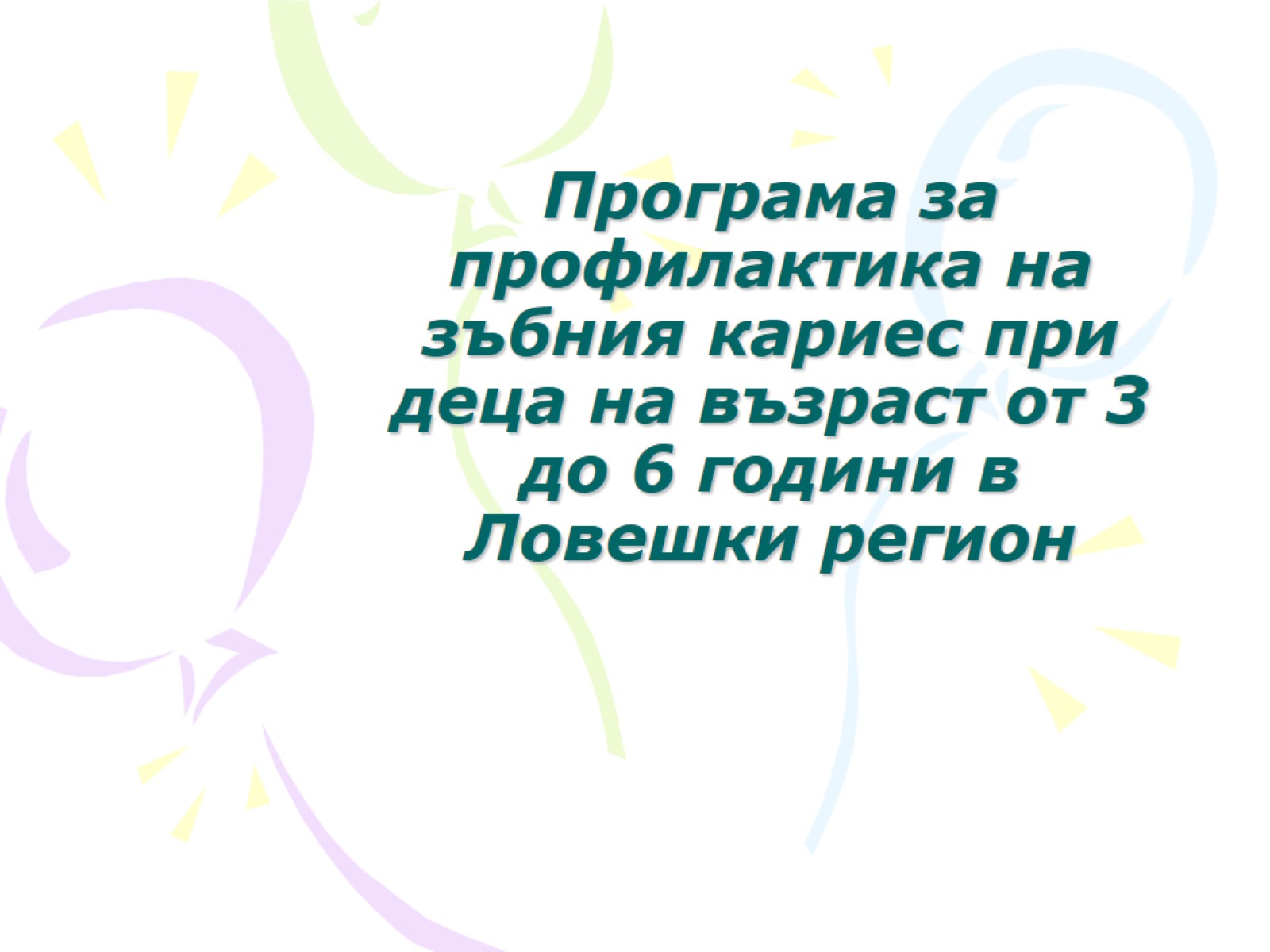 Програма за профилактика на зъбния кариес при деца на възраст от 3 до 6 години в Ловешки регион
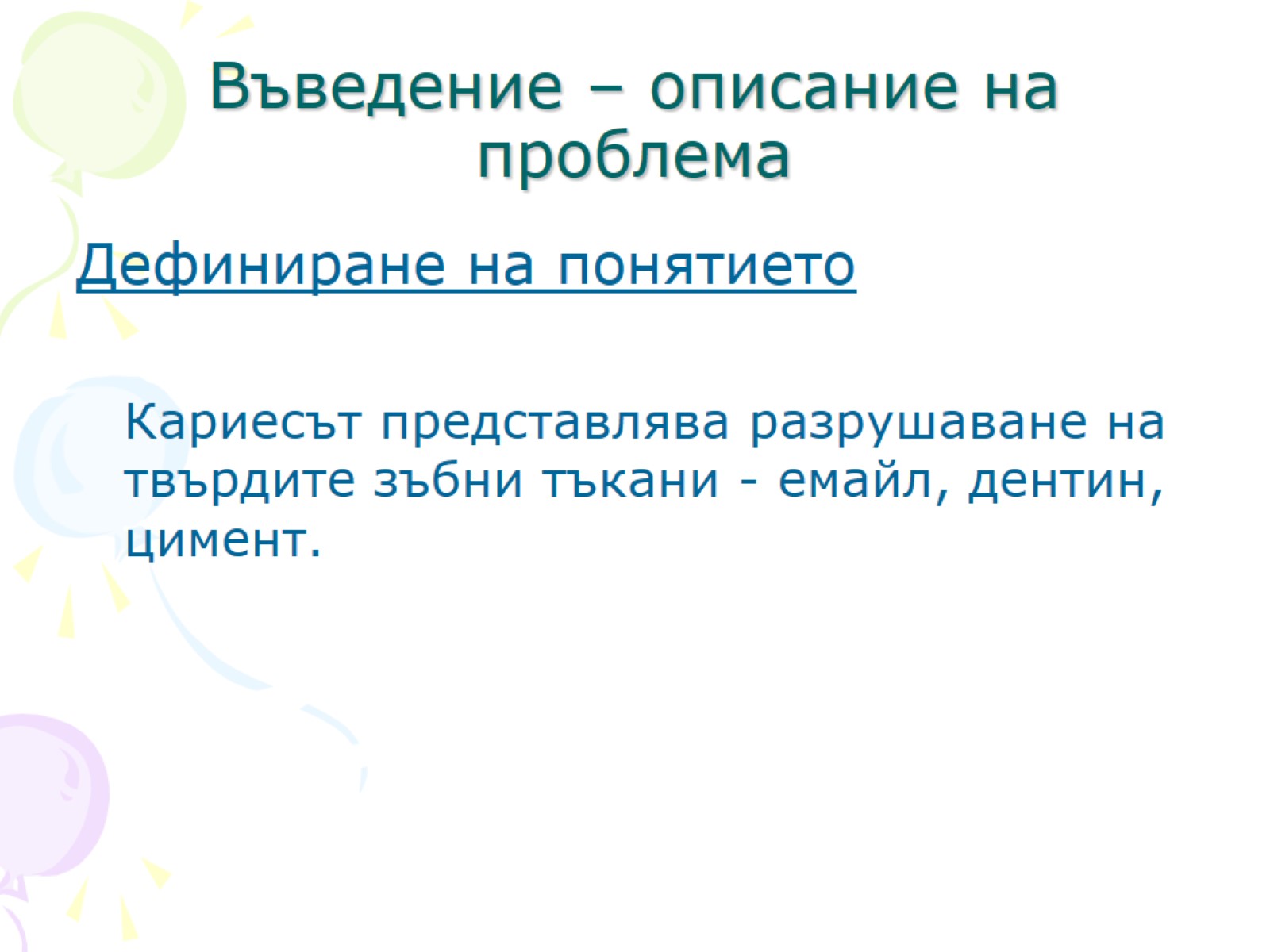 Въведение – описание на проблема
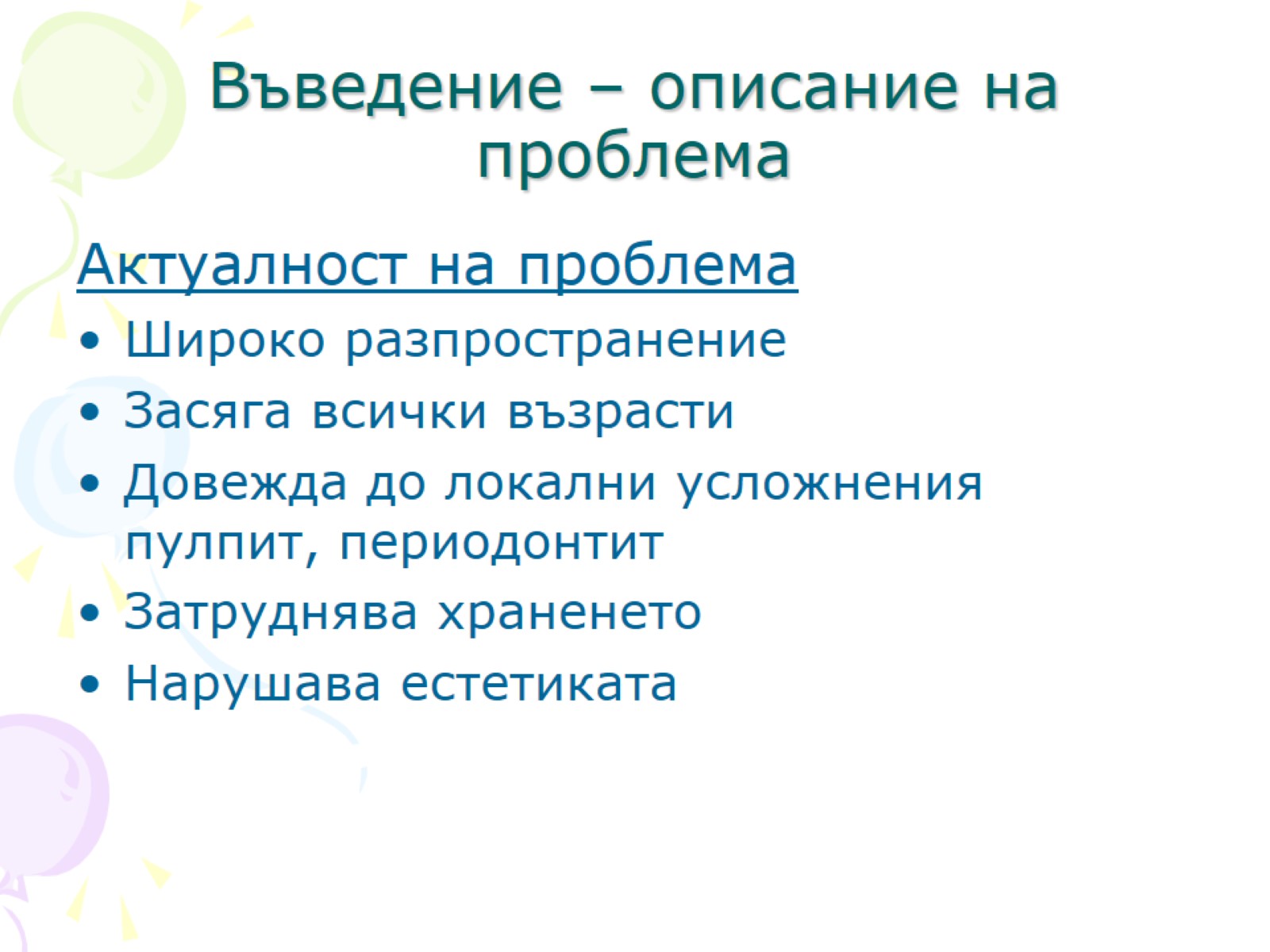 Въведение – описание на проблема
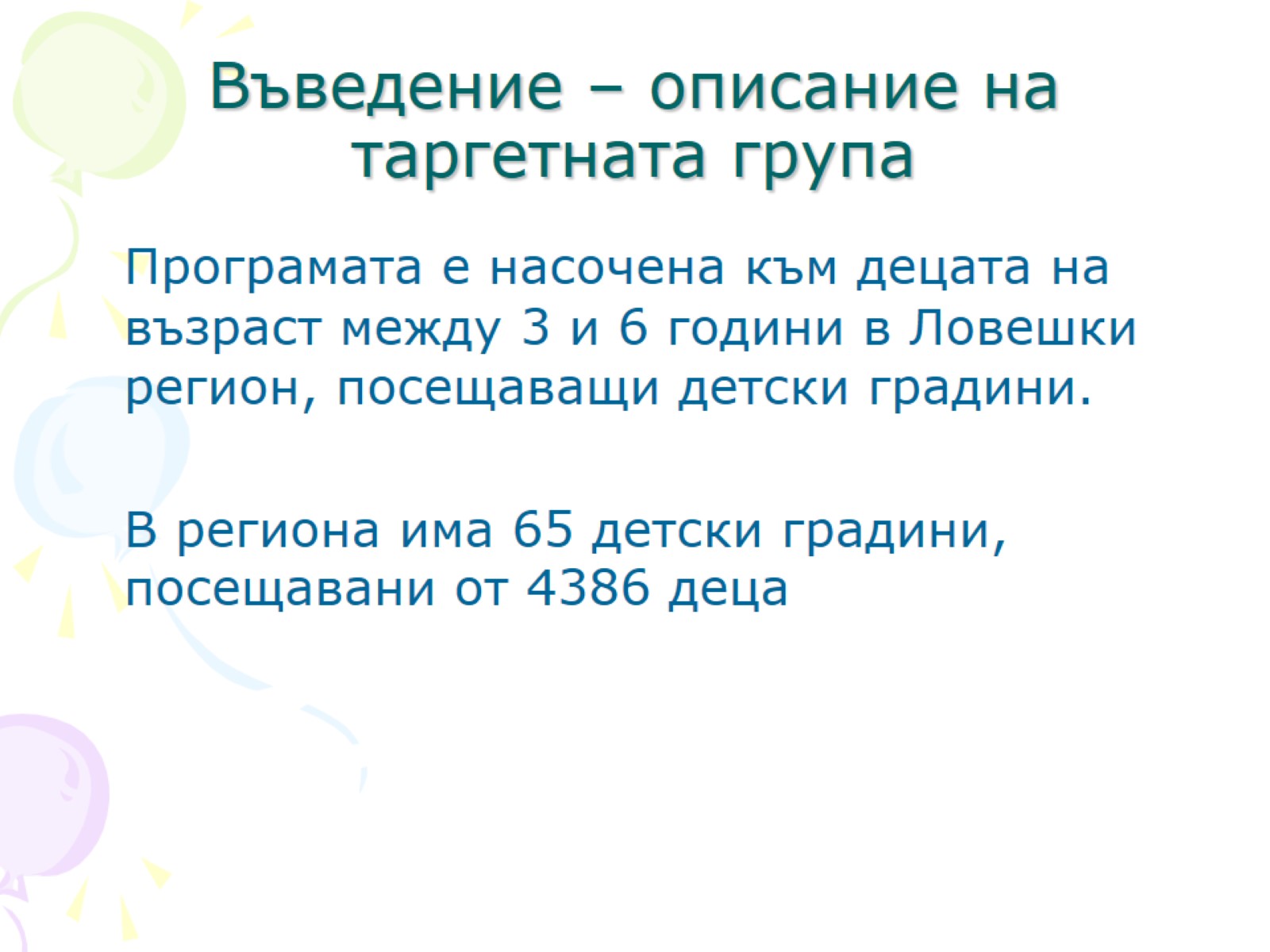 Въведение – описание на таргетната група
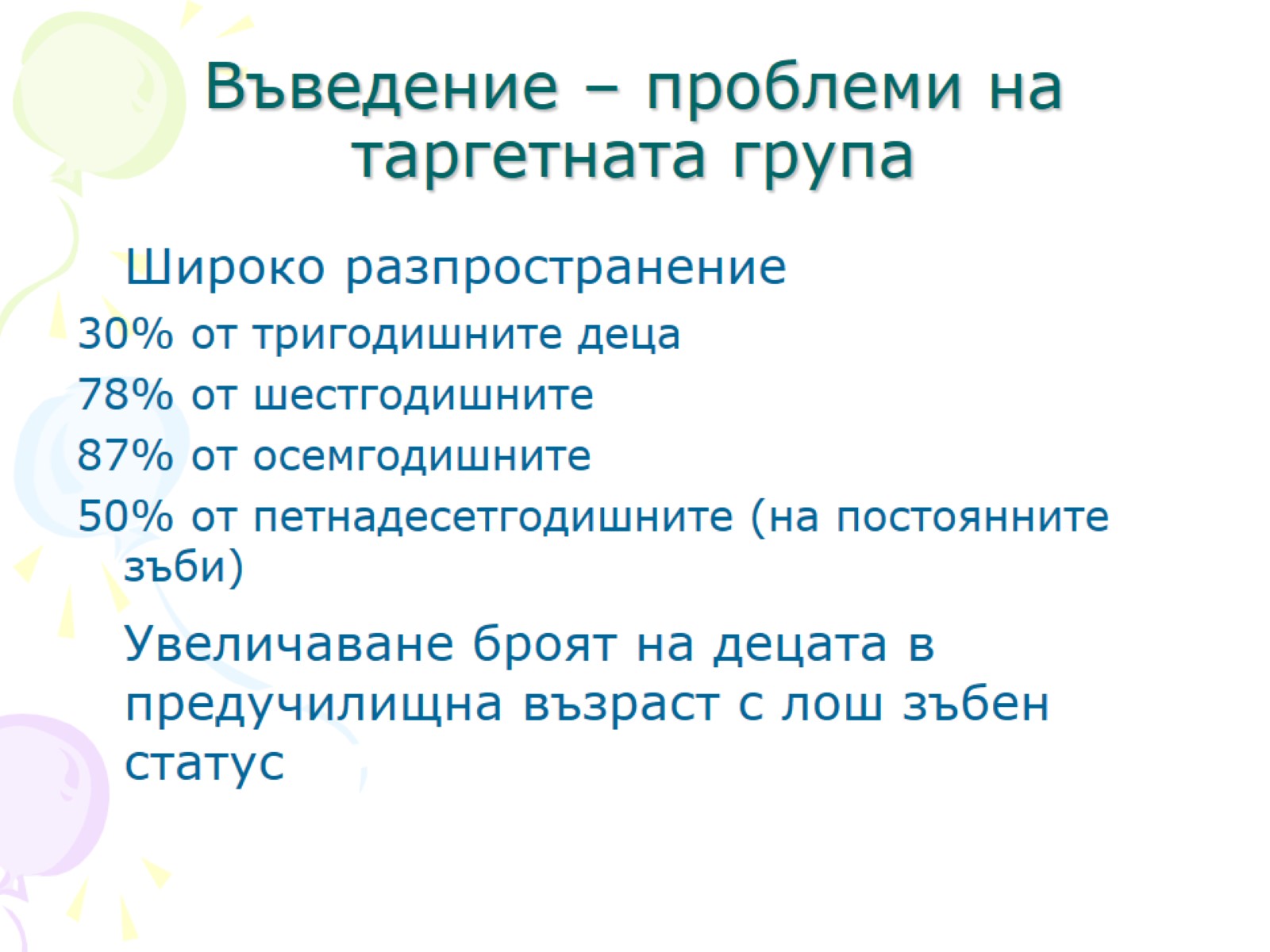 Въведение – проблеми на таргетната група
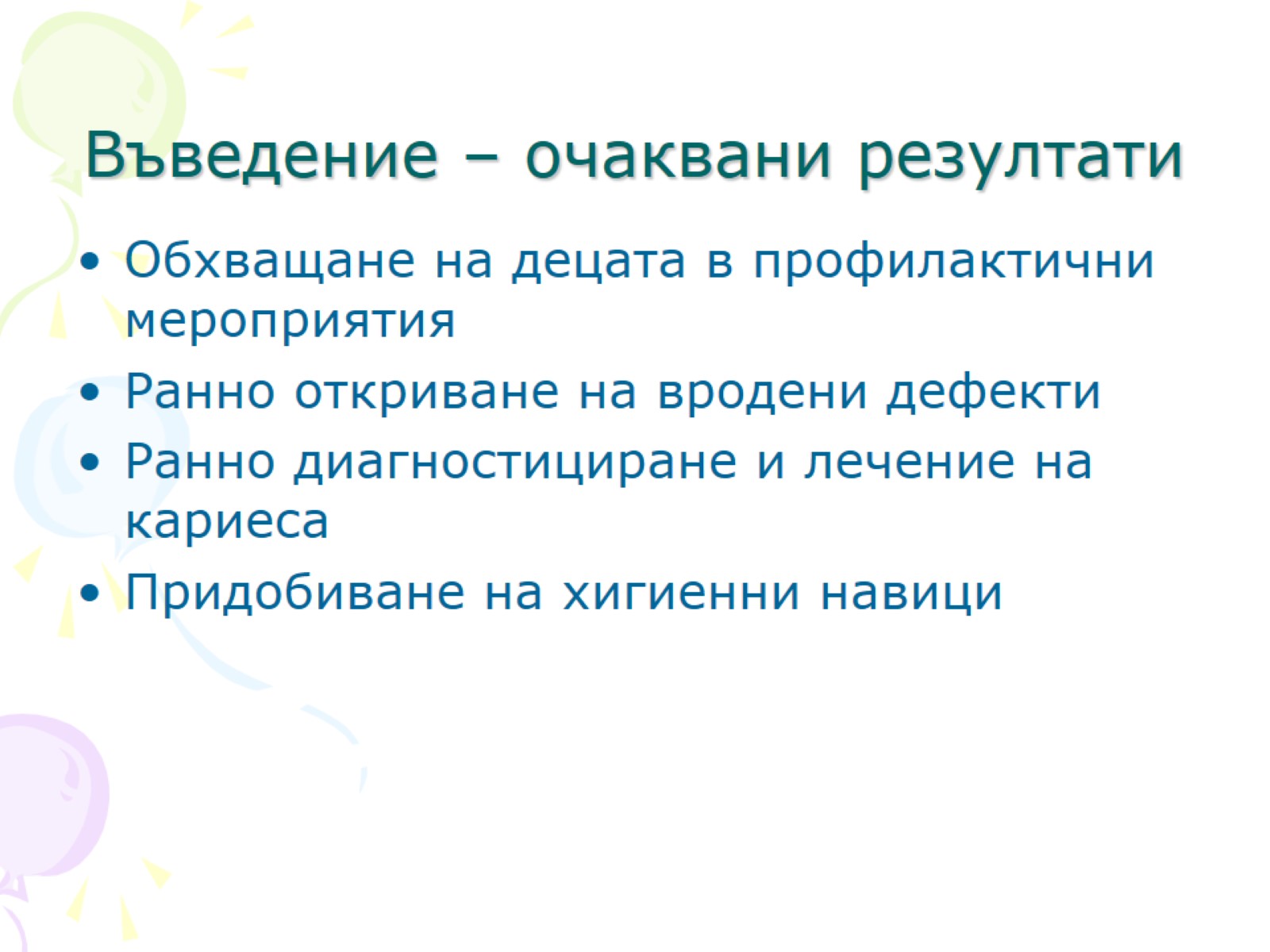 Въведение – очаквани резултати
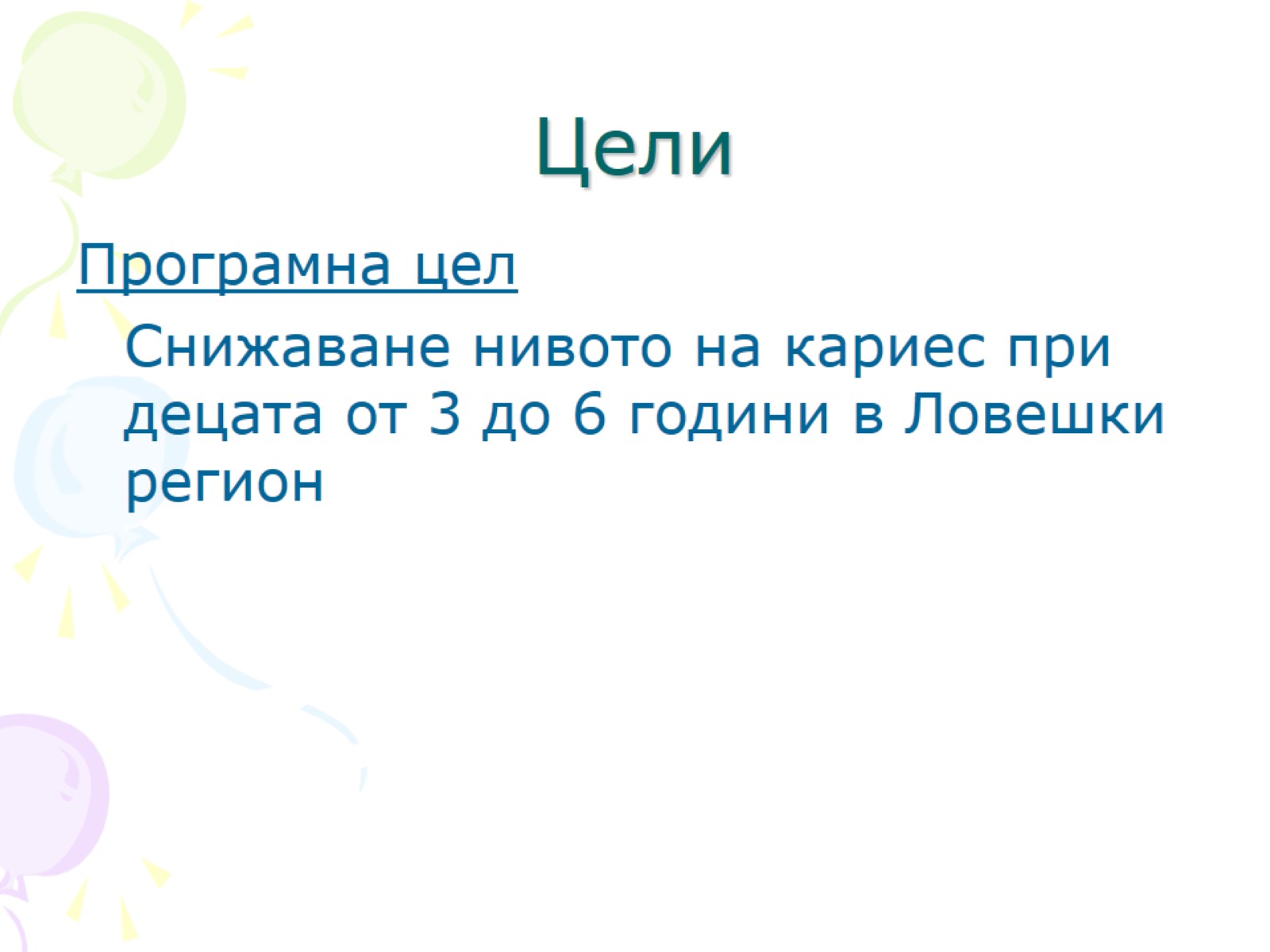 Цели
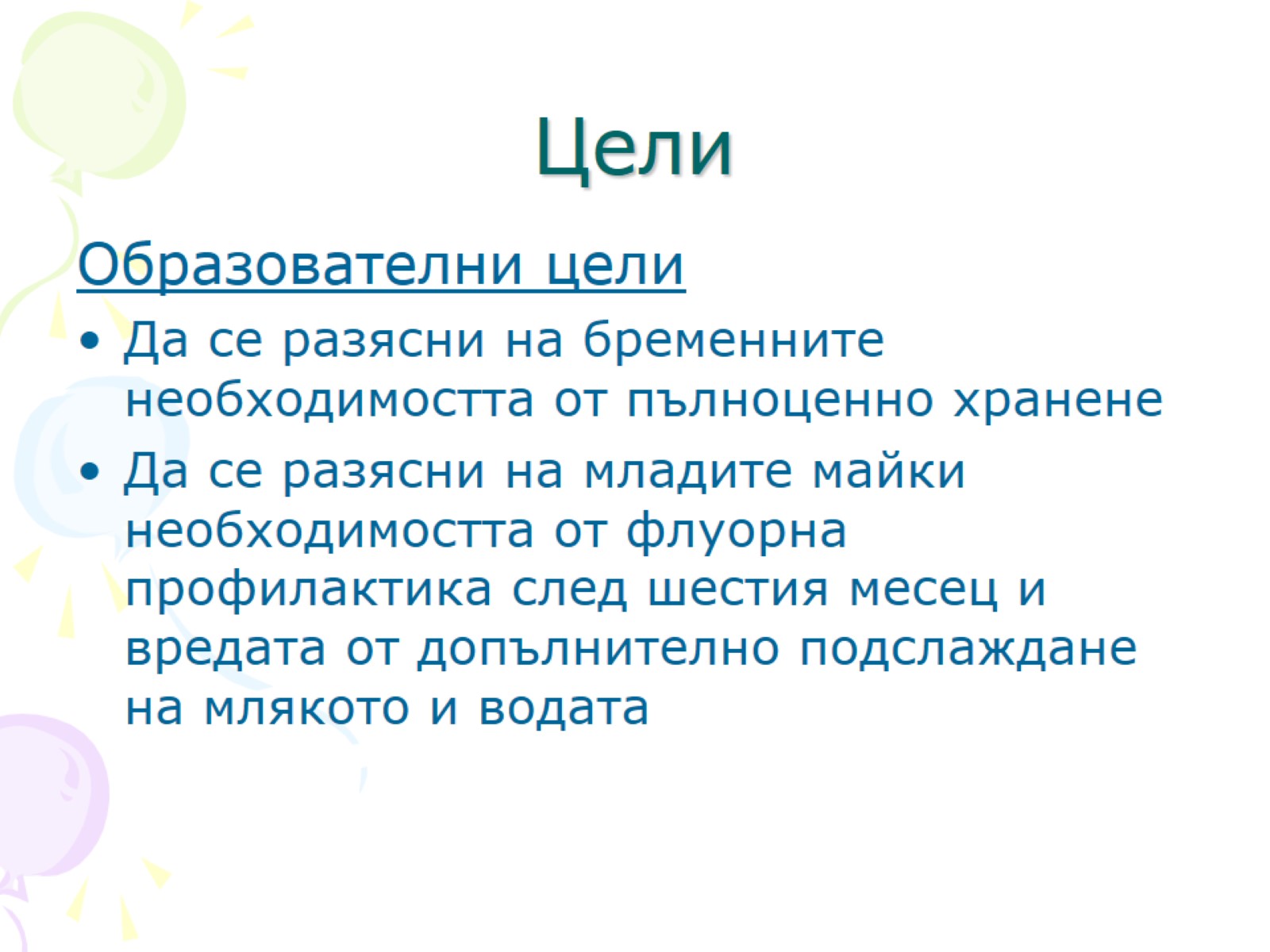 Цели
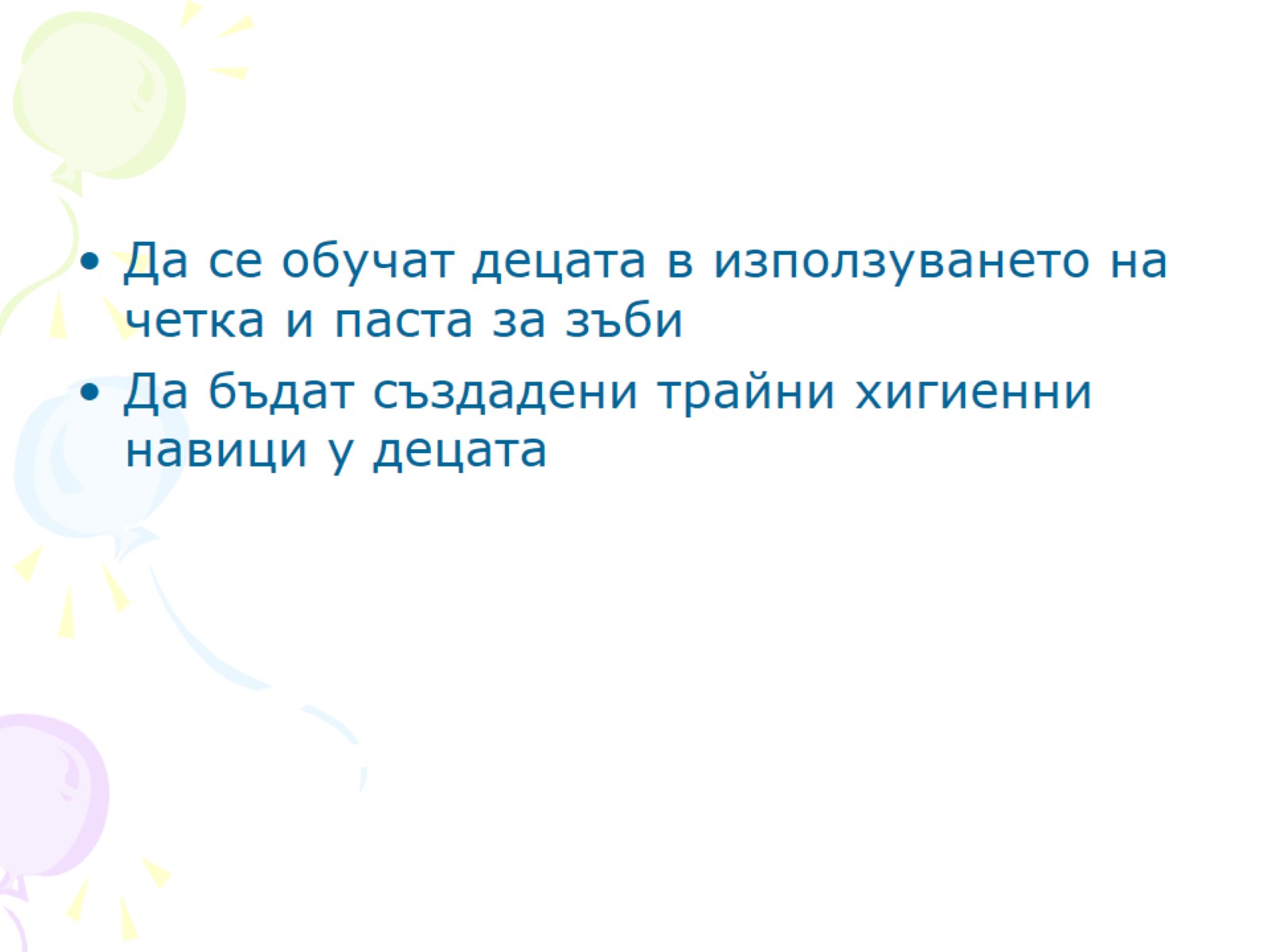 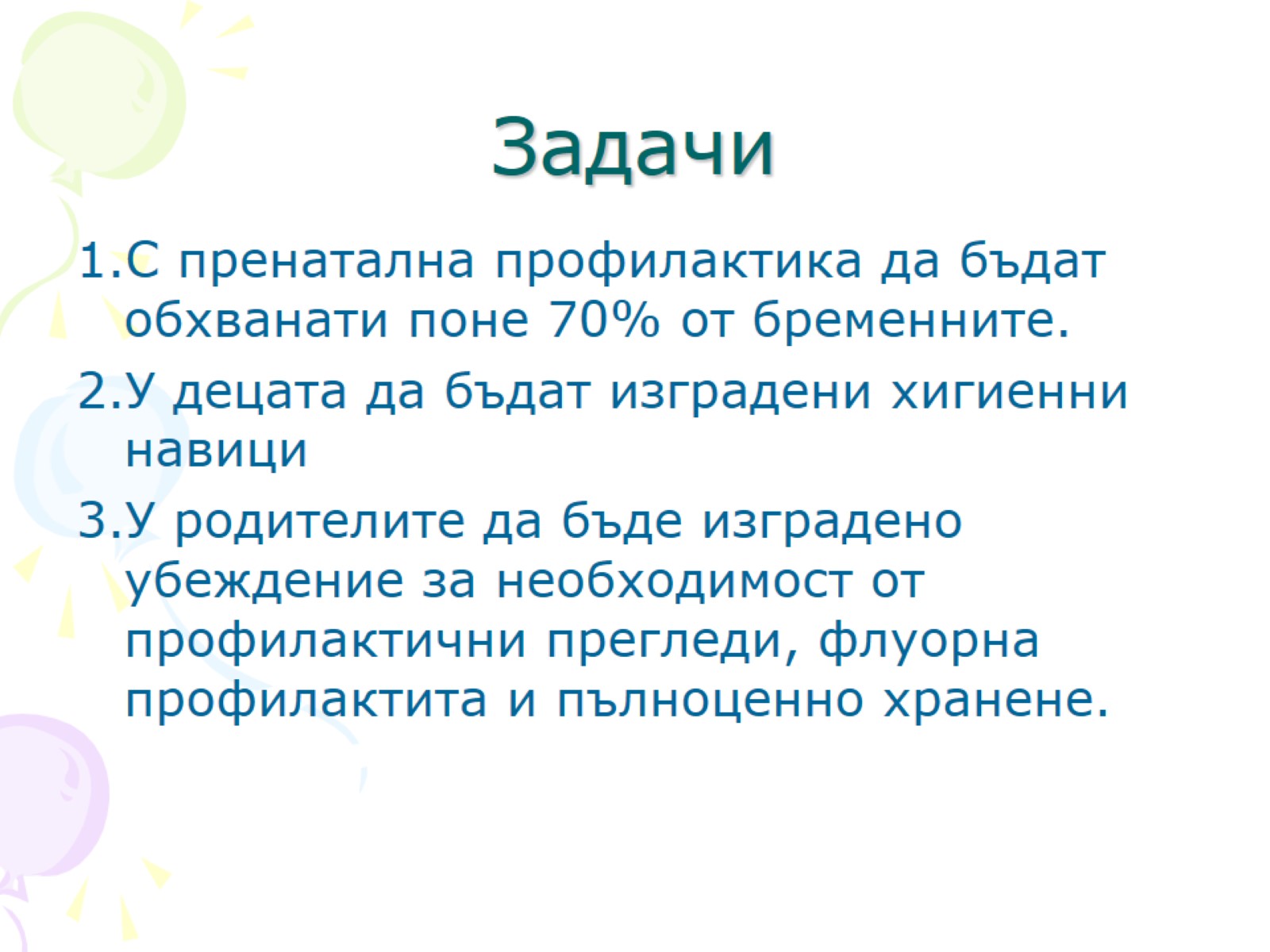 Задачи
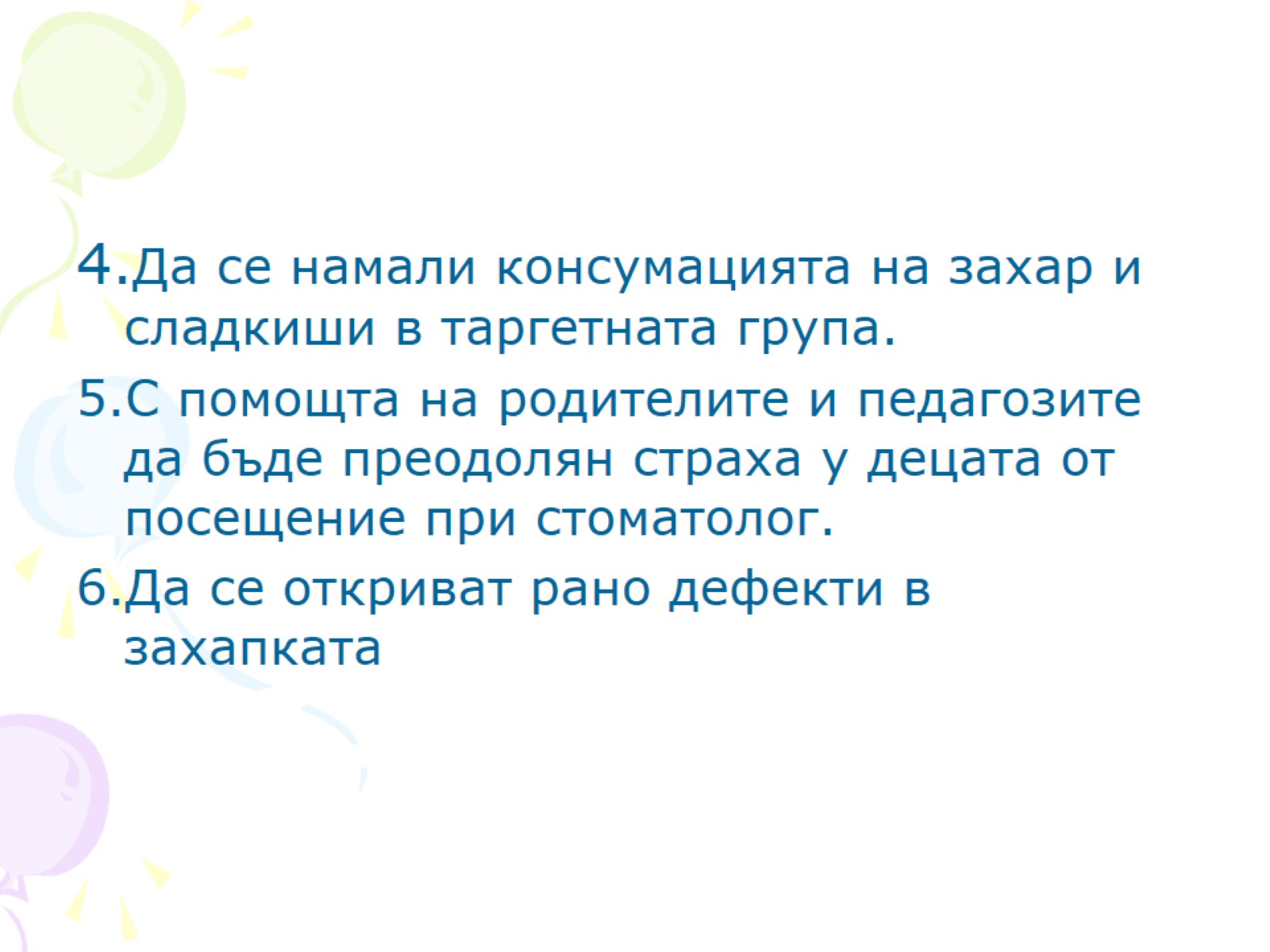 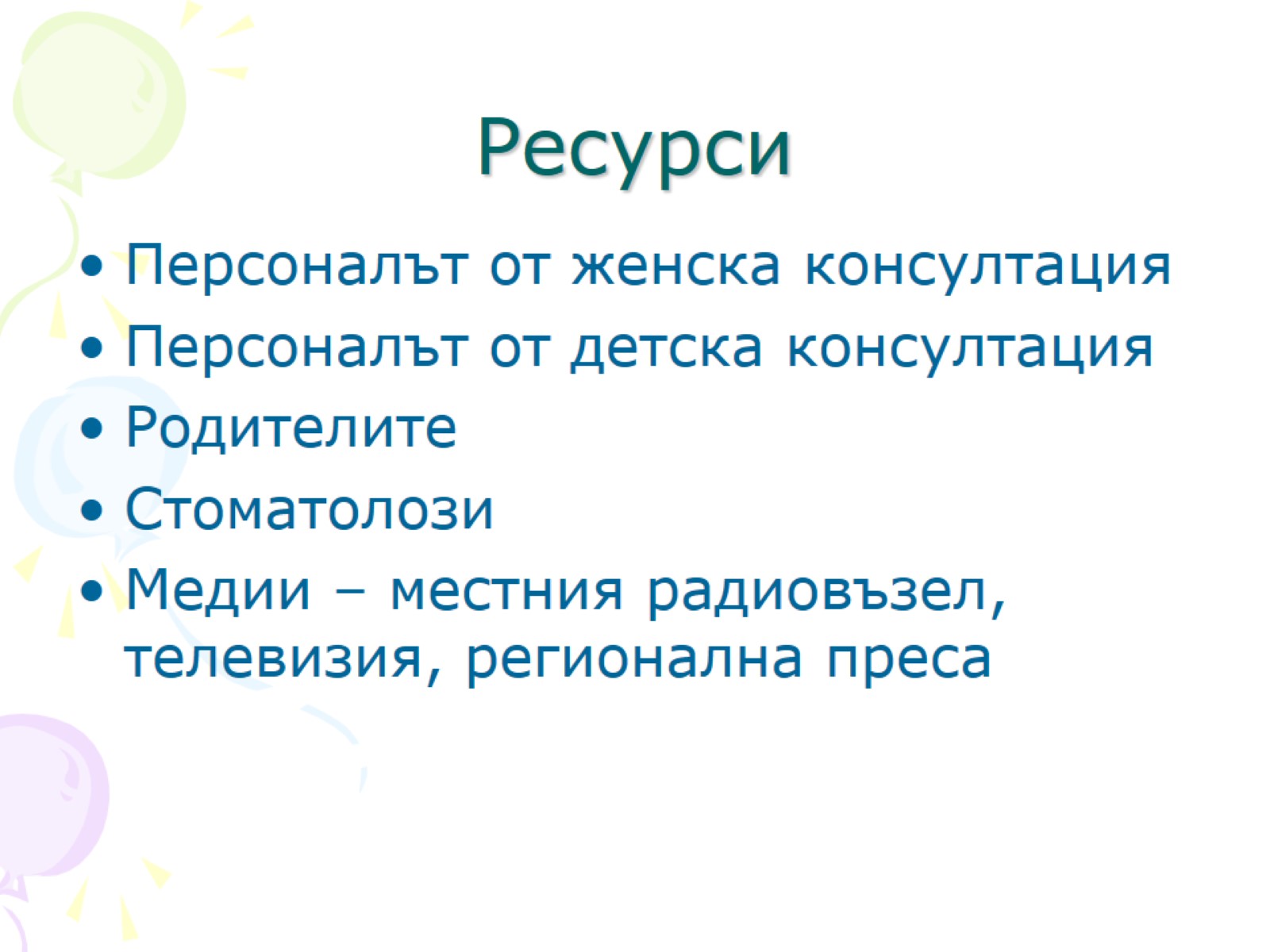 Ресурси
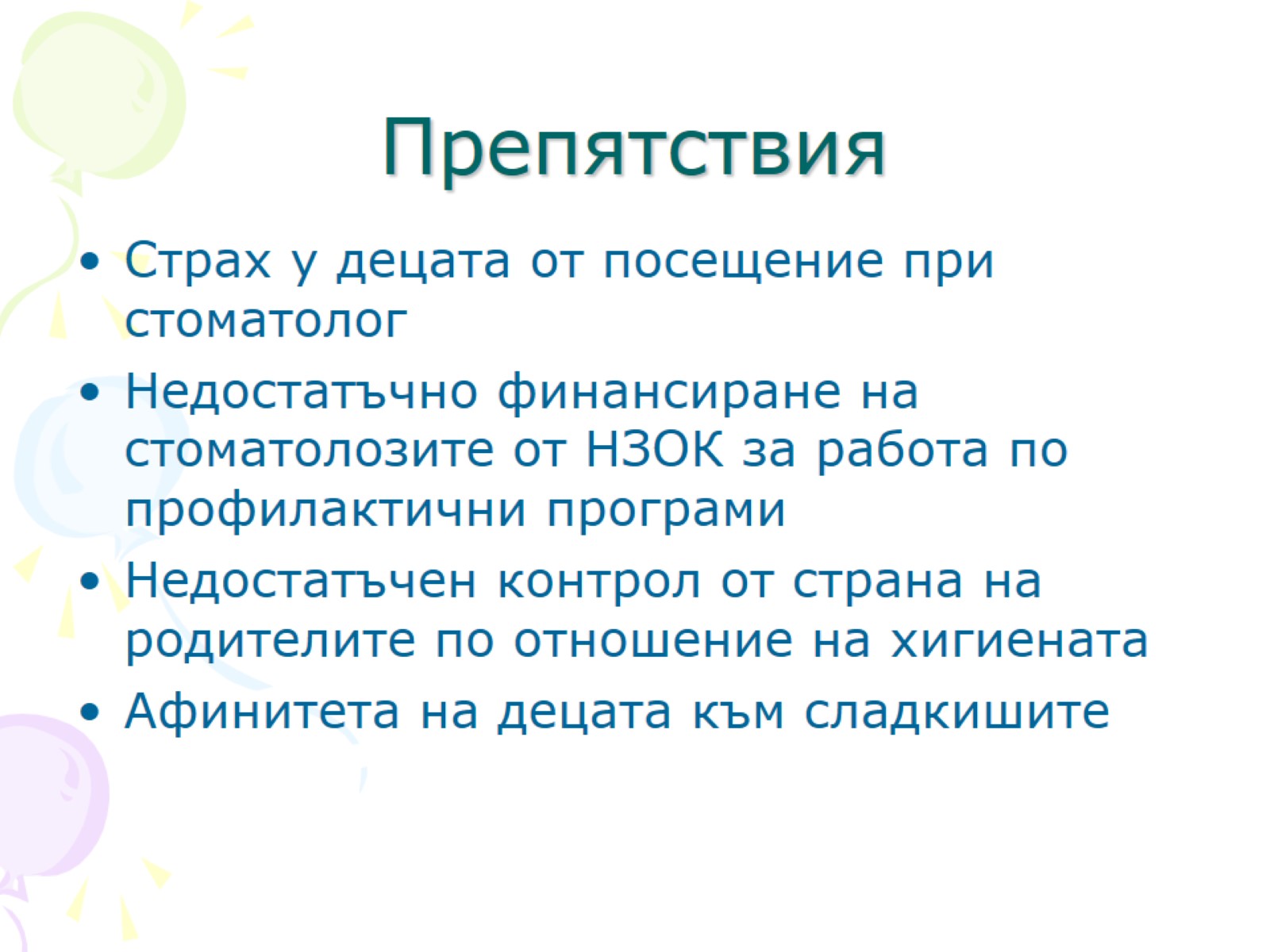 Препятствия
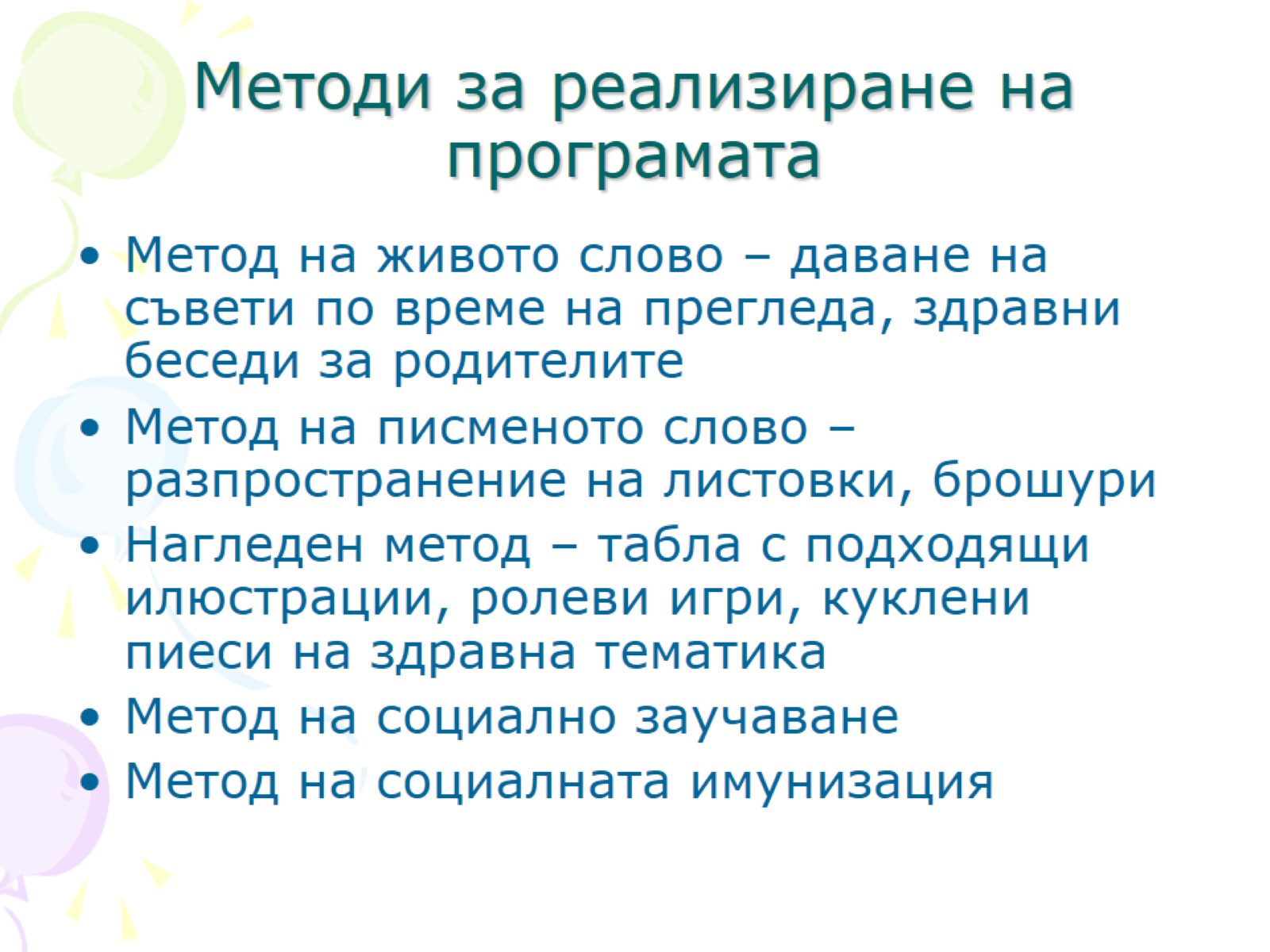 Методи за реализиране на програмата
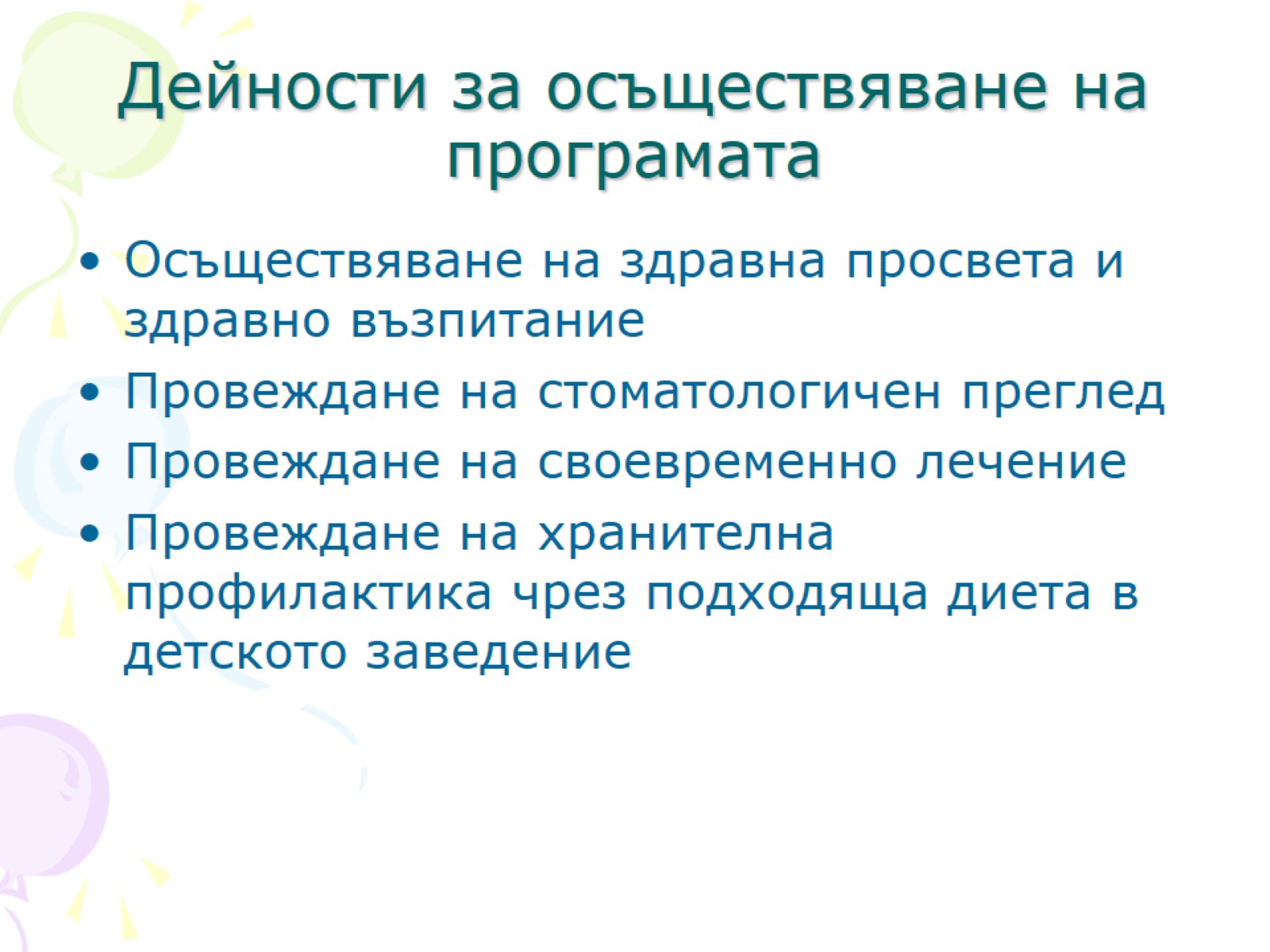 Дейности за осъществяване на програмата
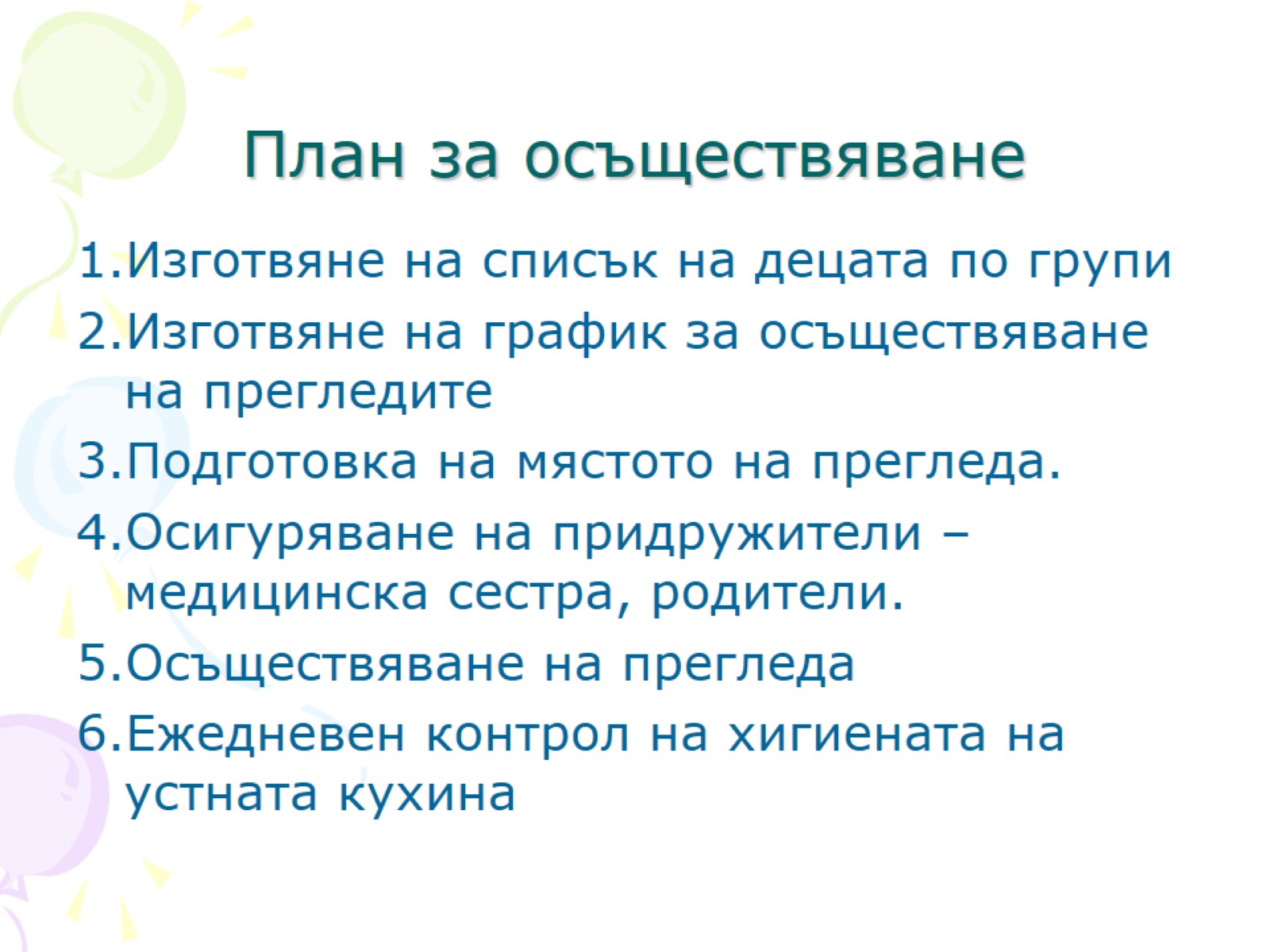 План за осъществяване
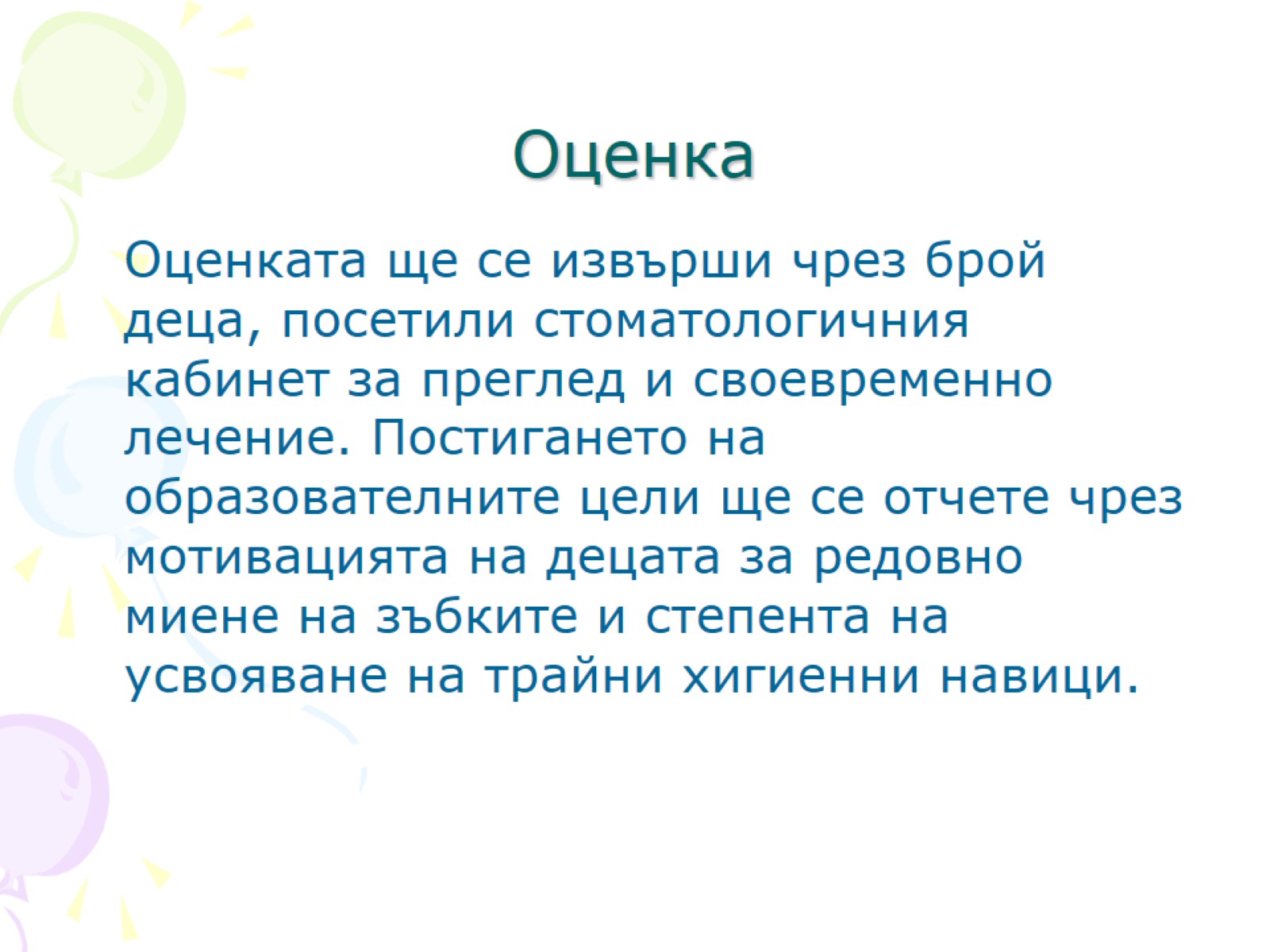 Оценка